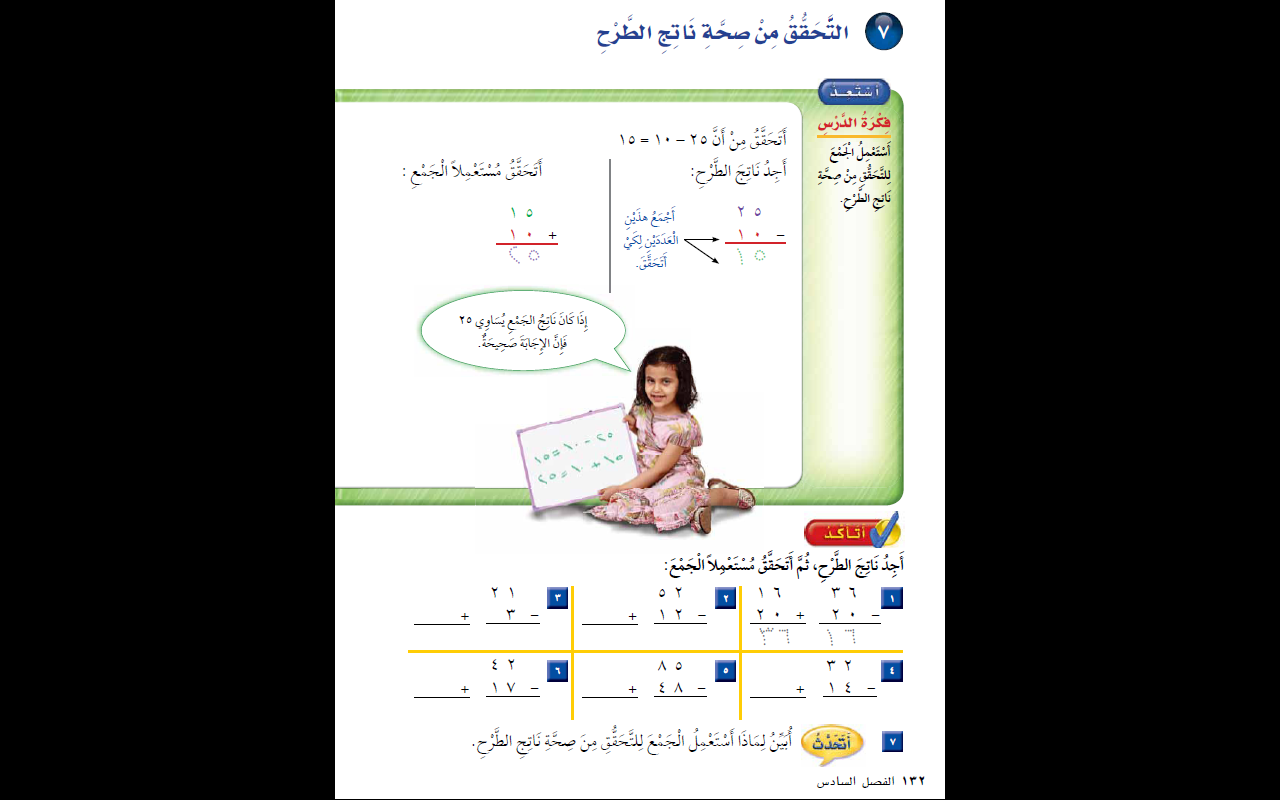 تعزيز
8  1
0  4
3
2  1
6  3
0  4
2  5
6  1
1  2
8  1
7  3
8  1
5  2
8  4
7  1
4  1
5  2
8  1
2  4
7  3
5  8
2  3
تعزيز
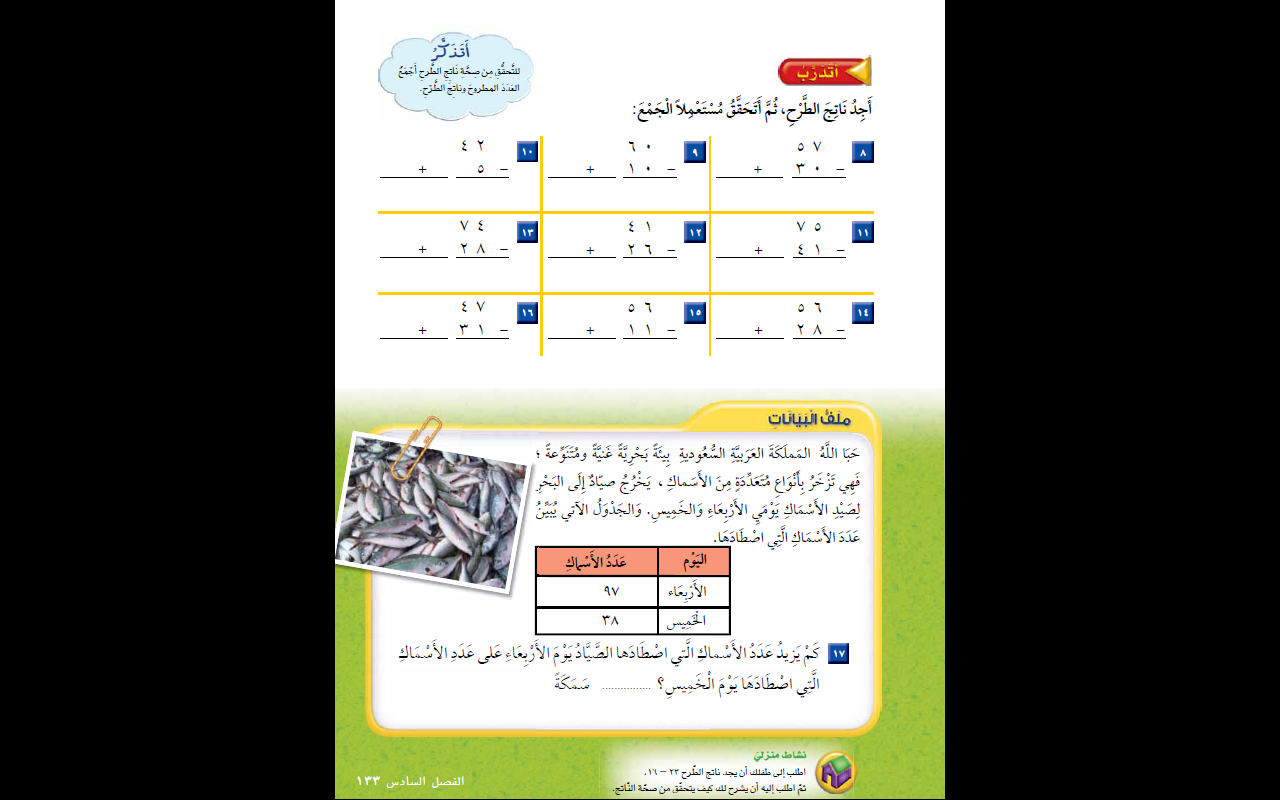 7  3
0  5
7  2
0  3
0  1
5
0  5
0  6
7  2
2  4
7  5
7  3
6  4
4 3
5  1
1 4
8  2
6  2
6  4
5  1
4  7
1  4
5  7
4 3
8  2
6  1
5  4
1  1
8  2
1  3
5  4
8  2
6  5
6  5
6  1
7  4
تعزيز
9  5
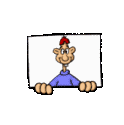 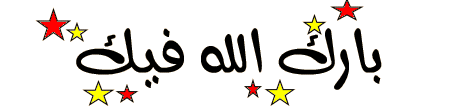 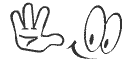 الـعَودة من هنا